Současné technologie využívané pro monitoring pohybové aktivity
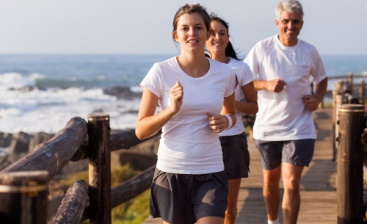 Antropomotorika                                                 Martina Dvořáčková
 np 2003                                                                       Eliška Olbrechtová
Podzim 2015                                                          Kateřina Řezníčková
1
Pohybová aktivita
Definice
Každodenní pohyb dříve a dnes
Proč se hýbat?
Benefity pohybu pro každého
Dospívající mládež
Lidé s tělesnými handicapy
Lidé s depresemi
…
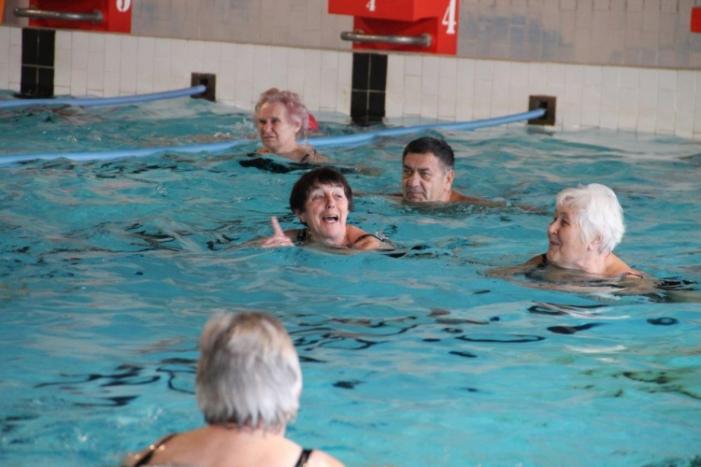 2
Monitoring pohybové aktivity
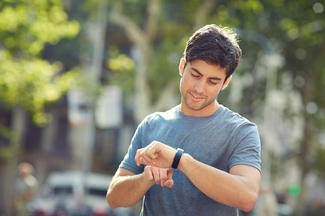 Paradox moderní doby
Vzestup moderních technologií
Prostředky pro měření 
Fitness náramky
Krokoměry
Akcelerometry
Smartphone aplikace
3
Wearable technology
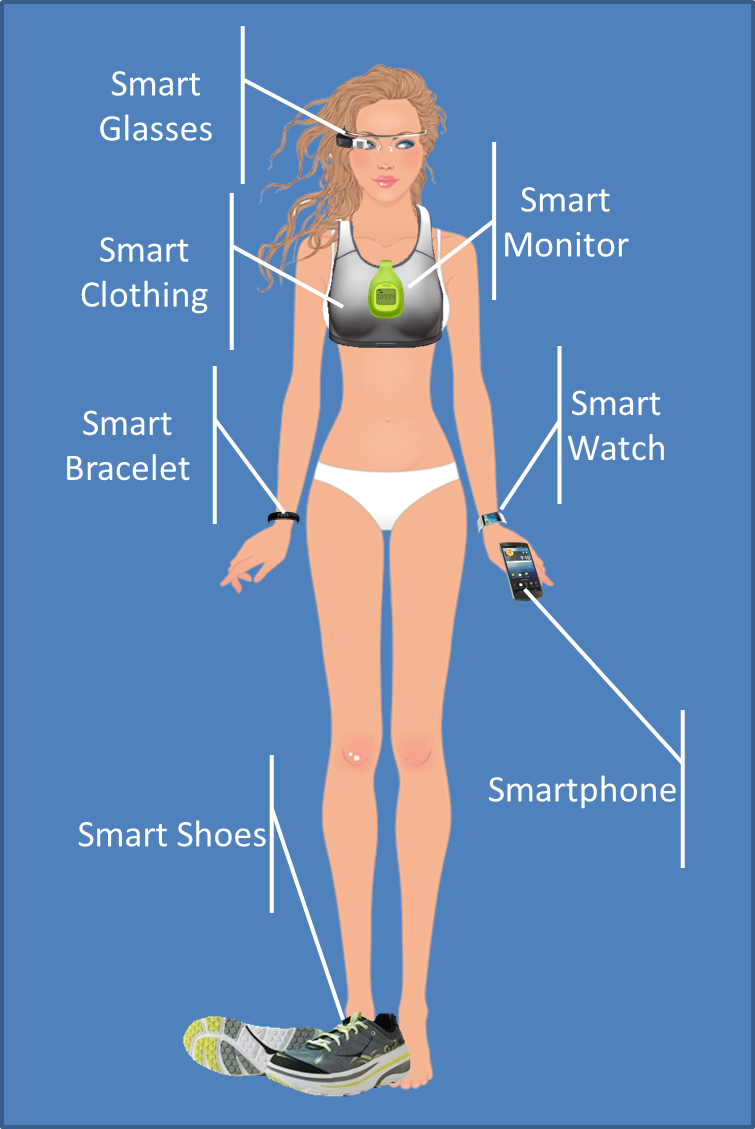 Zařízení přiléhající k tělu
Návrh způsobu nošení
4
Fitness náramky
Wearables, nositelná elektronika, activity tracker,

= krokoměr 
Zaznamenání celodenní aktivity
Co měří?
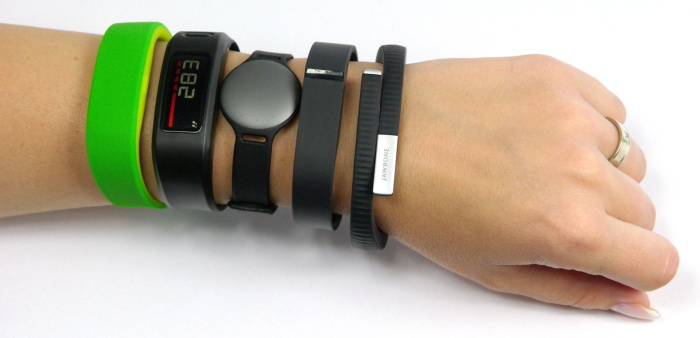 5
Velké množství na trhu
Podpora prostředí (webové, mobilní)
Design doplňku - pěkný, pohodlný, odolný
Nabíjení
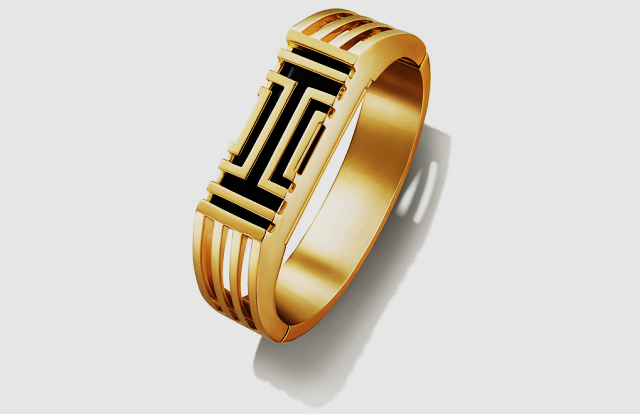 6
SPORTTESTER
Nedokážete odhadnout dopad tréninku na váš organismus?
Nepřeháníte to s cvičením? Je cvičení dostatečné?
Aktuální SF- intenzita zátěže
Spálené kalorie (% tuku ze spálených kalorií)
Dva druhy měření tepu
Alternativy pro mnoho druhů sportů
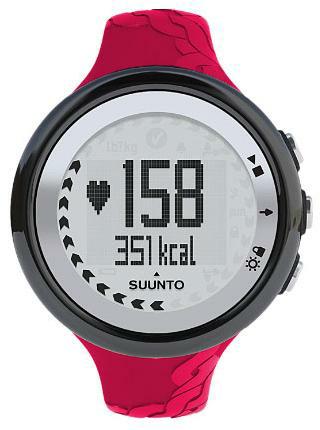 7
KROKOMĚR
= pedometr
Mechanismus, který při došlápnutí přičte krok
Počet kroků, spálené kalorie, vzdálenost, rychlost
Možnost nastavit cílový počet kroků
Turistika, sportovní chůze

PRINCIP: KYVADÉLKO, KTERÉ REAGUJE NA LIDSKOU HOUPAVOU CHŮZI
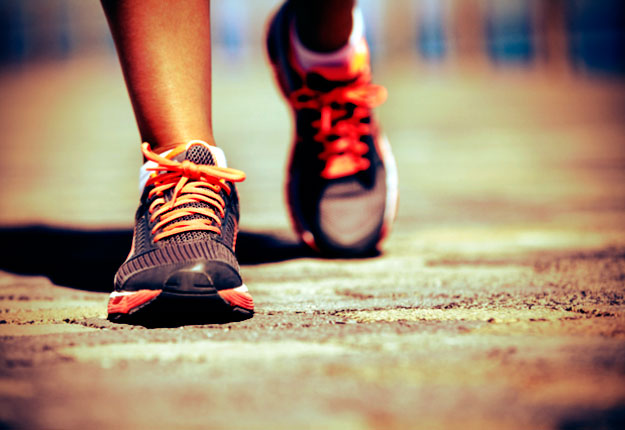 8
AKCELEROMETR
Gyroskop, pohybový senzor
Zrychlení, zpomalení pohybu
vzdálenost
Běh a chůze- pro výpočet potřebuje, aby se pohyb zastavil- došlap, odraz
Součást mobilních telefonů
9
MOBILNÍ APLIKACE
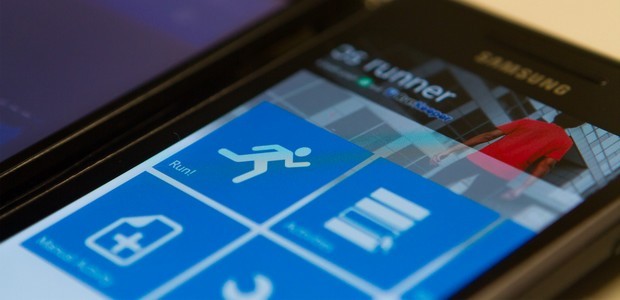 10
Runkeeper
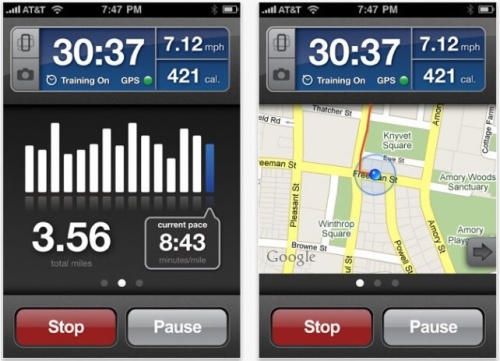 11
+
Jednoduchost – nainstalování do mobilu a okamžitá funkčnost
Hlášení času, uběhlé vzdálenosti a tempa ve FREE verziIntuitivní ovládání
Jednoduché propojení s Facebookem, Twiterem, G+ a spoustou dalších sociálních služeb
Možnost nastavení vlastní www adresy svého uživatelského účtu (stejně jako u FB)
Spolupracuje s přístroji GarminVýběr ze všech možných druhů sportů
Odpočet před začátkem cvičení
Možnost nákupu fan věcí a věcí na cvičení v e-shopu
Možnost dodatečné opravy trasy
Tréninkové plány od 5 km do maratonu zdarma i ve FREE verzi
12
-
Pomalost internetové aplikace
Malá komunita českých uživatelů (prakticky nulová)
Žádné výzvy (Challenge)
Grafy ve FREE verzi o ničem
Aplikace i webovky postrádají češtinu (osobně mi angličtina nevadí, ale i tak je to v mínusech)
Nemožnost ke cvičením pořizovat fotografie
Pomalé reakce vývojářů na požadavky uživatelů
Export GPX pouze po jednotlivých cvičeních (vývojáři na tom prý pracují)
Režim PAUSE jen na omezenou dobu
13
Sports tracker
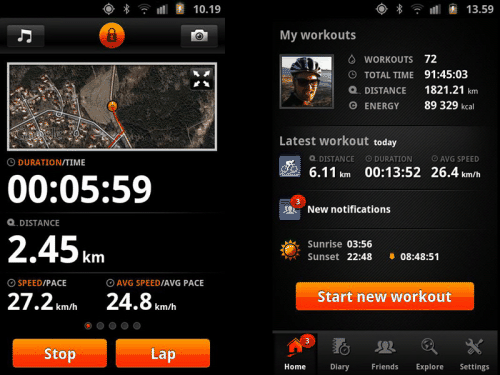 14
+
Opět intuitivní ovládání
Velká česká komunita – nejjednoduší nalezení sportovců z blízkého okolí
Naprosto jednoduché pořizování fotek během aktivit
Design internetové aplikace
Propojení s Facebookem a Twiterem
Vývojáři neustále vše vylepšují
Spolupracuje s přístroji Garmin
Výběr ze všech možných druhů sportů
Jako u jediného naprosto bezproblémově fungující režim PAUSE (nahrazuje startovní odpočítávání
15
-
Webové stránky jsou FLASH
Žádné grafy
Bez hlášení informací o běhu
Aplikace i internetové stránky pouze v angličtině
Export GPX opět jen po jednotlivých aktivitách
Žádné Challenge
Nelze opravovat trasa
Adresa www profilu pouze pod číslem
16
Endomondo
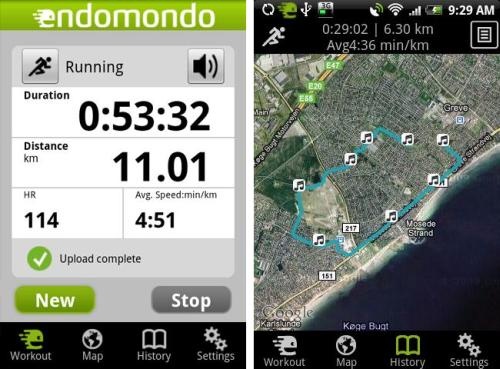 17
+
Lokalizace mobilní aplikace

Parádní grafy již ve FREE verzi

Intuitivní ovládání (aplikace i www stránky)

Velká a aktivní komunita

Svižnost www stránek, hlavně při prohlížení map

Nejpřehledněji zobrazené jednotlivé km a údaje k nim
Velké množství veřejných výzev (Challenge) a závodů
Výběr ze všech možných druhů sportů
Odpočet před začátkem cvičení
Možnost nákupu fan věcí a vybavení na sport v e-shopu
Propojení s Facebookem a Twiterem
Vývojáři rychle reagují na požadavky
Výpis playlistu přehrávaného při cvičení
Informace o hydrataci – spotřebované tekutiny během tréninku
Krokoměr
18
-
Složitější pořizování fotografií při cvičení (o něco složitějsí než u Sports trackeru)
Nemožnost dodatečného opravení trasy
Export GPX opět jen po jednotlivých aktivitách
Webovky v angličtině
Hlášení informací o běhu pouze v placené verzi
Mód pro úsporu baterie (jedinečnost aplikace) pouze v placené verzi
Po poslední aktualizaci zmizelo z grafů FREE verze stránek spousta údajů, které se dříve daly zobrazit
Stránky rozdělené na placené a FREE (placené mají k dispozici zobrazení více údajů v grafech) a jsou oddělené od aplikace v mobilu, ta je také FREE a PRO verze (při zaplacení PRO verze nemá člověk nárok na placenou verzi stránek na internetu)
19
KOLIK SI VEZMOU BATERIE???
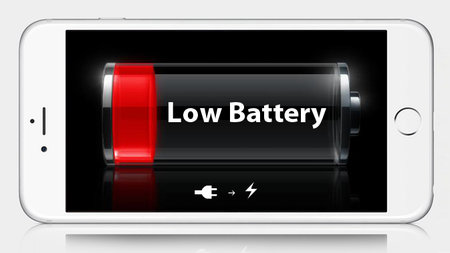 20
Je úplně jedno o jakou aplikaci se jedná, každá z výše zmíněných má ve FREE verzi naprosto stejnou spotřebu baterie
 

 – 6 %


všechny programy ve FREE verzi vydrží minimálně pět hodin při nízkých teplotách (do –5 °C)
21
Přesnost záznamu
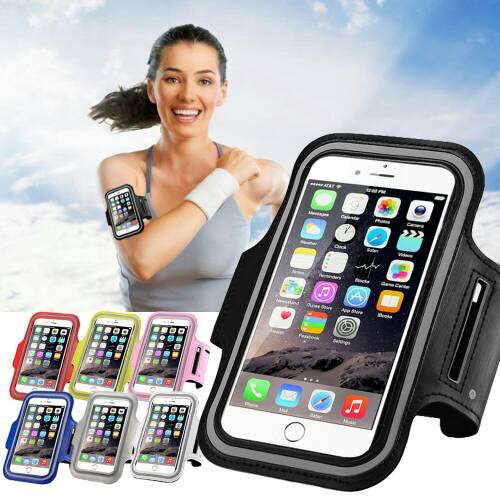 ± 60 až 90 m

pořídit na mobil pouzdro na paži, tzv. armband. S tím bude měření nejpřesnější.
22
aplikace na posilování
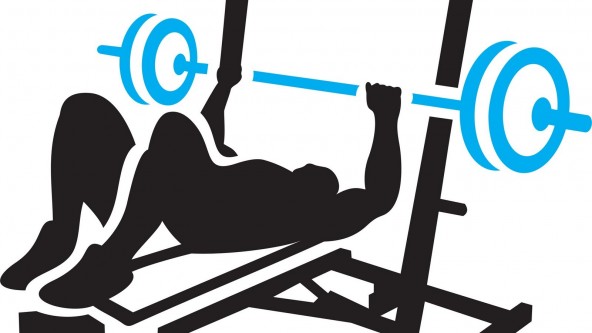 23
Fitness Builder
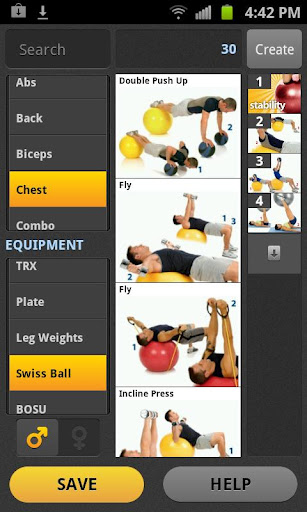 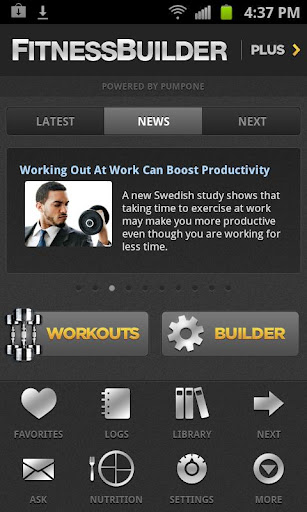 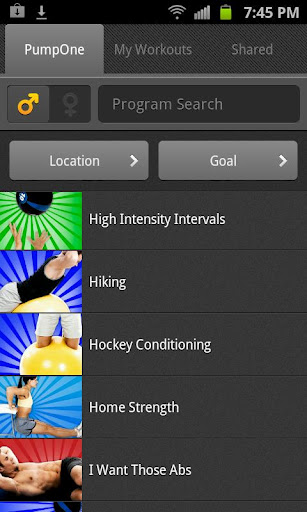 24
+
obrovská databáze cviků i nářadí – hezky popsané s fotkami i videem

skvělý magazín s radami na cvičení, stravu i regeneraci
 
 časté updaty a neustálé vylepšování
 
 editor cvičení, umožňující většinu obsahu stáhnout offline
 
synchronizace s webovou verzí, sociální sítě…
25
-
obrovská databáze cviků i nářadí – hezky popsané s fotkami i videem

skvělý magazín s radami na cvičení, stravu i regeneraci

 časté updaty a neustálé vylepšování

 editor cvičení, umožňující většinu obsahu stáhnout offline

 synchronizace s webovou verzí, sociální sítě…
26
Workout Trainer
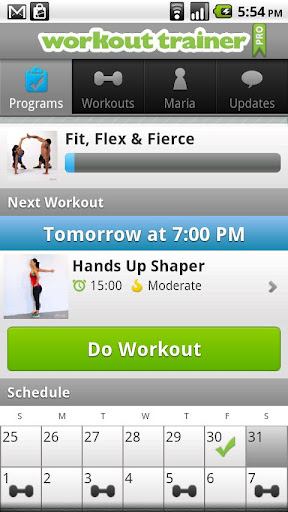 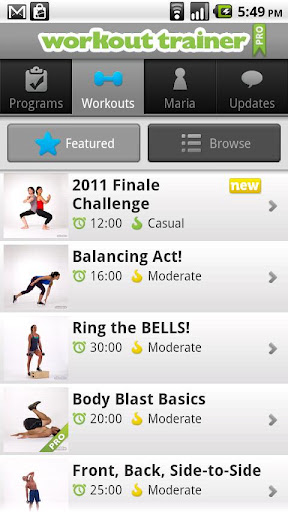 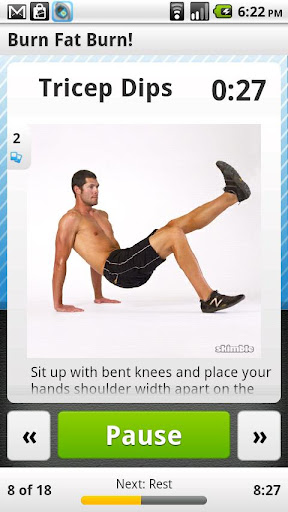 27
+
nejpřehlednější prostředí i nastavení

kompletní průvodce celým denním cvičením včetně počítadla času cviků i pauz mezi nimi

 výběr hlasových průvodců – popíší cviky i motivují

 sociální modul

 začátečník vše hned pochopí
28
-
většina dlouhodobých programů pouze v PRO verzi

 stahuje celkem velký balík dat před každým cvičením

 neřeší přesné hmotnosti a počty sérií (není na profi bodybuilding)

 skryté náklady i ve verzi PRO – některé cvičební programy za příplatek
29
JEFIT
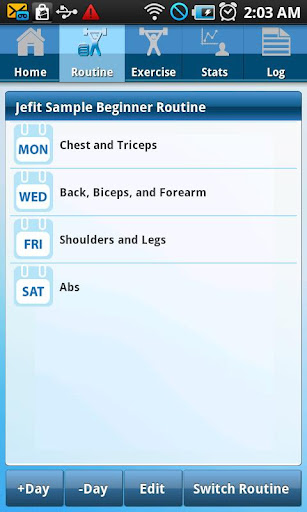 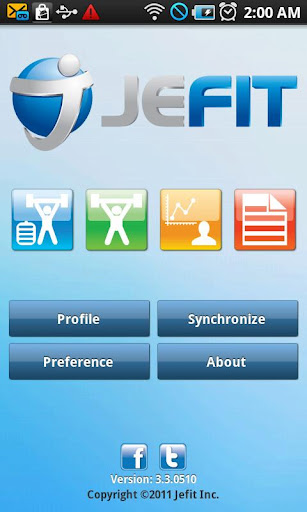 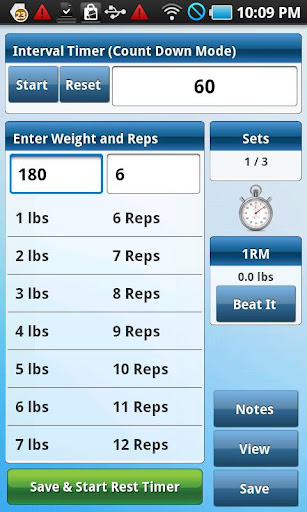 30
+
velké databáze cviků, celých cvičení i dlouhodobých rutin

 podrobné mapování sérií, zátěží i pokroku

 dobré propojení s webem

 skvělý kalendář

 možnosti přizpůsobení
31
-
nevodí tolik za ručičku

nutný aktivní přístup a sestavování rutin

 pro začátečníky možná zbytečně moc údajů
32
DALŠÍ APLIKACE
Multi Reps							VirtuaGym
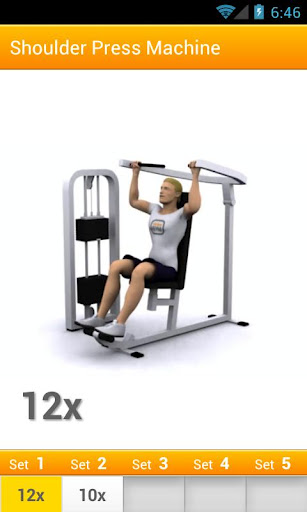 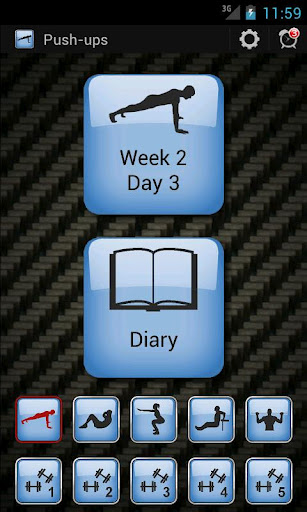 33
Děkujeme za pozornost
34
Zdroje
http://sporttester.info/
https://cs.wikipedia.org/wiki/Akcelerometr
http://homel.vsb.cz/~jur286/prostredky_aut_rizeni/preklad.htm
http://www.10000kroku.cz/?page=kategorie&&ktera=krokomer
http://www.krokomer.com/
http://www.channelworld.cz
www.svetandroida.cz/fitness-naramek-smartband-201409
https://www.dtest.cz/clanek-4130/test-chytrych-naramku-2015
www.fitness-hodinky.cz/
Ježová, S. (2010). Monitoring pohybové ativity dětí mladšího školního věku. Brno: MU.
Pech, V. (2010). Pohybová aktivita jako fyziologická potřeba dítěte. Brno: MU.
35